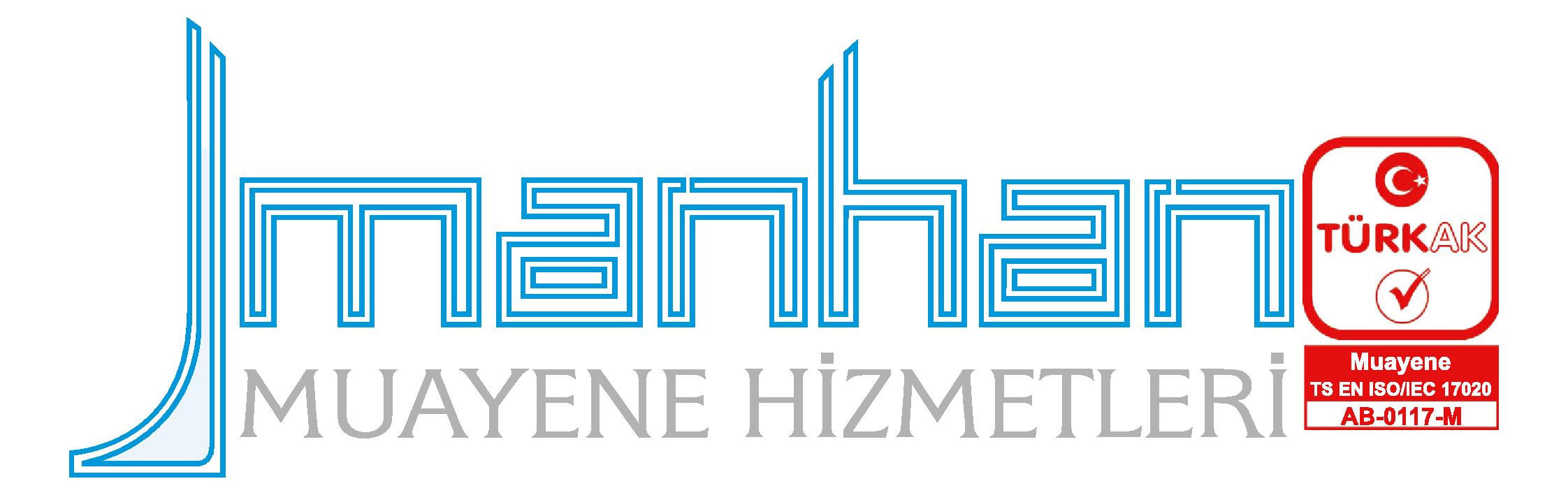 TEDARİKÇİ DENETİMLERİ
MANHAN GIDA KONTROL LABORATUVARI
Kasım 2015
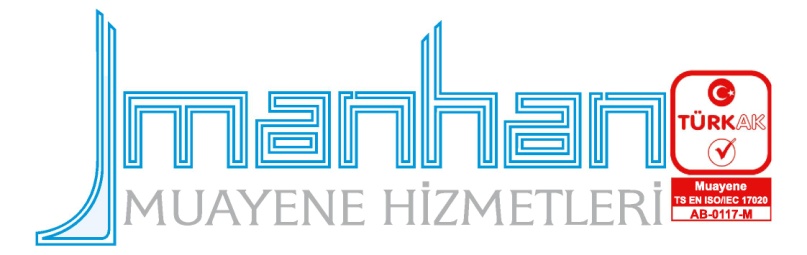 Tedarikçi Denetimleri- Amaç
Gıda üreticisi firmalar gıda ve gıda dışı kategorileri başta olmak üzere çok farklı sektörde ve farklı kalite altyapısına sahip tedarikçilerle çalışmaktadır.
Hammadde kalitesi, güvenliği ve standartları; üretim kalitesinin sağlanmasında büyük önem taşımaktadır.
Tedarikçi denetimlerinde amaç: 
Kaliteli hammadde sağlanması ile müşteri şikayetlerinde azalma
Üretim standartizasyonunun artırılması, 
Daha güvenli ve standart hammadde temini ile üretim kalitesinde yüksek standart sürekliliğinin sağlanmasıdır.
2
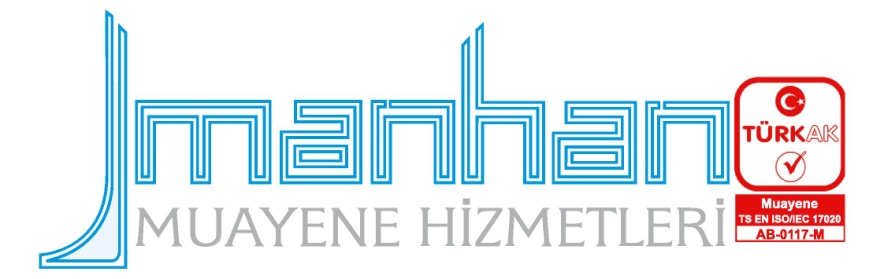 Tedarikçi Denetimleri- Kazanımlar
Tedarikçi denetimlerinin üretici firma açısından kazancı birkaç başlıkta değerlendirilebilir:

Üretim ve ürün standartlarının hammadde kaynaklı iyileştirilmesi, 
Üretim standardının belirlenmiş gereklilikler doğrultusunda  sağlanması ve arttırılması 
Kaliteli ve doğru hammadde temini ile üretim planlama parametrelerinde aksaklıkların minimum seviyeye çekilerek, üretim zaman /kapasite oranında yüksek verim sağlanması.
Kaliteli ve doğru hammadde ile daha kolay ve yüksek ticari değeri olan son ürünler elde etme imkanı sağlanması.
3
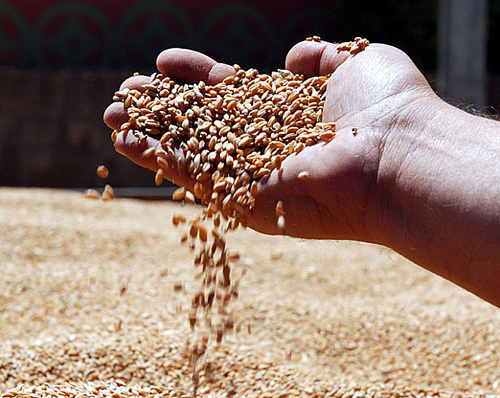 4
Buğday üreticisi için kaliteli  hammadde
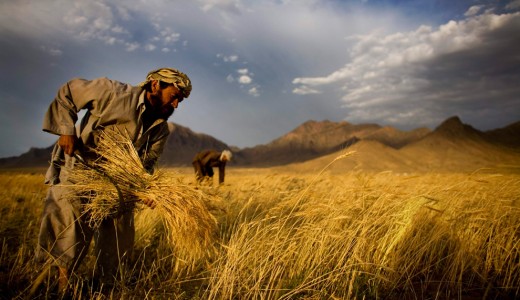 Doğru Tohum, Toprak, Su ve İklim Birlikteliği
5
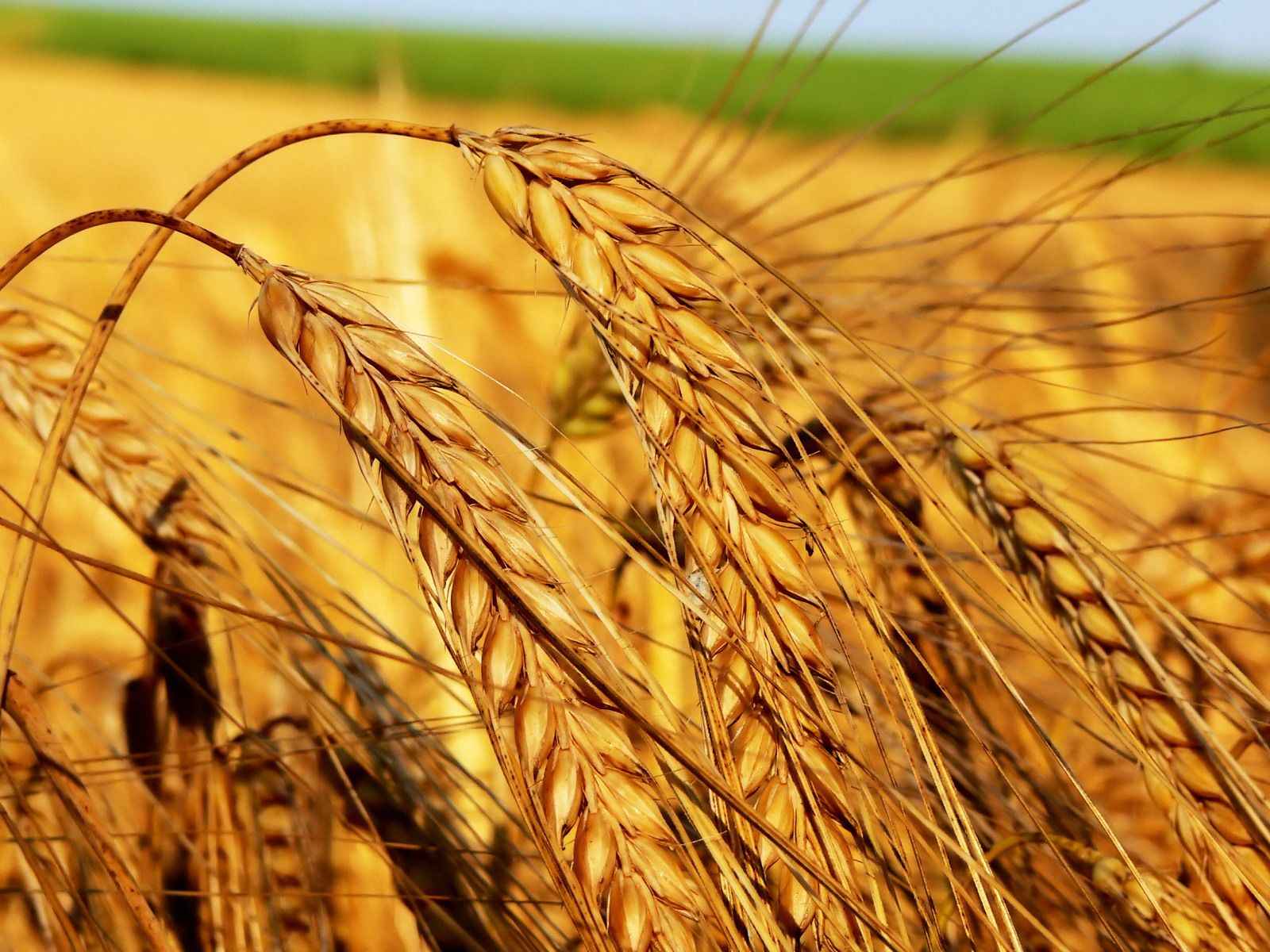 Buğday üreticisi için son ürüne ulaşmak demektir.
6
Fırıncı İçin Hammadde
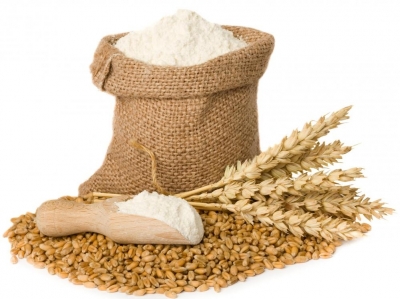 7
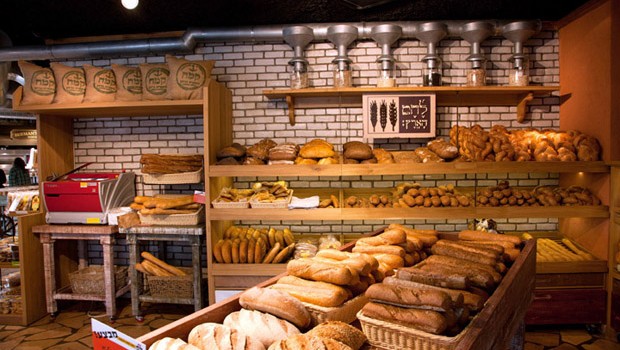 8
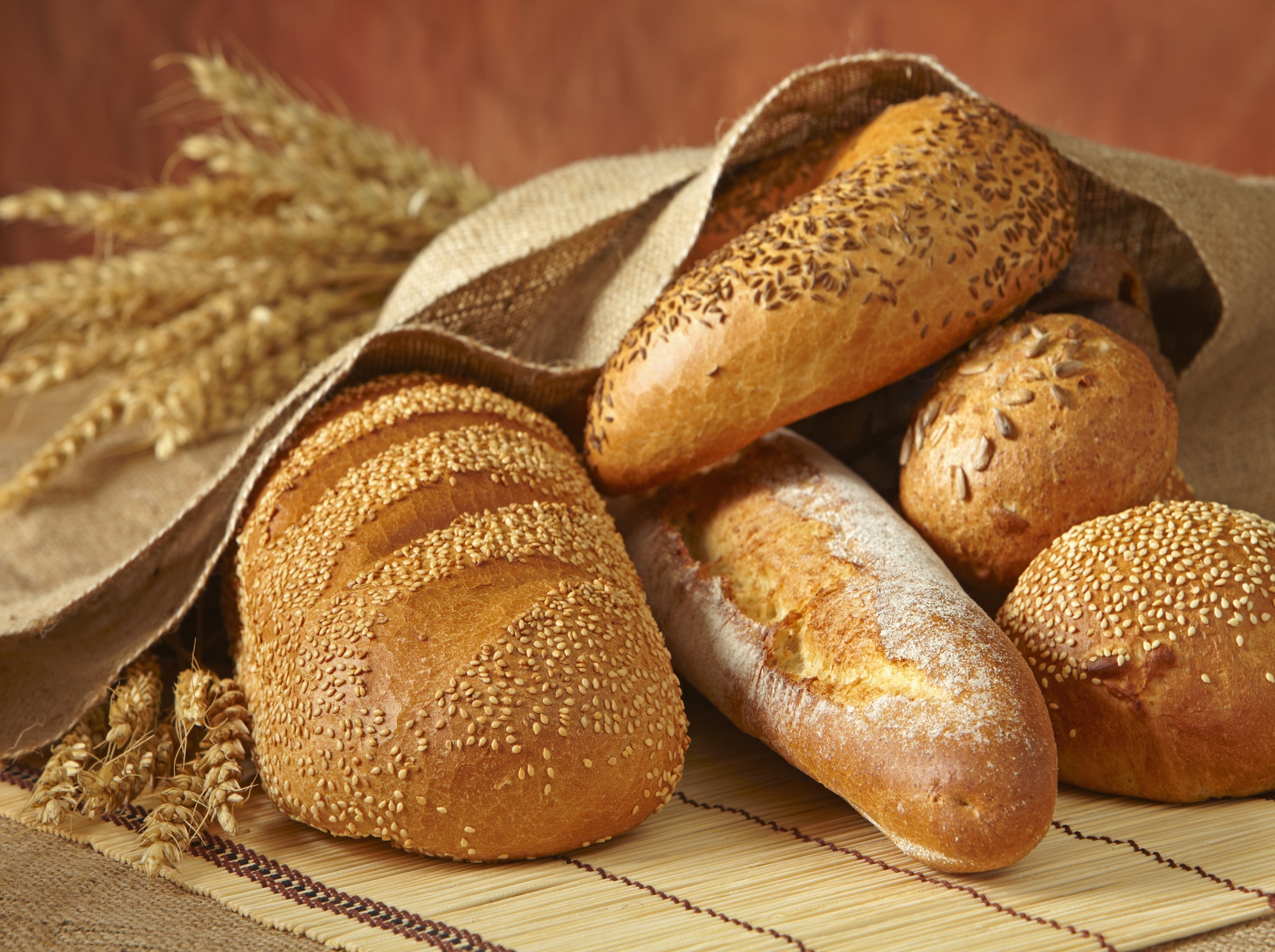 Ekmek Üreticisinin Son Ürünü
9
Tedarik ve Üretim zincirinde en güçlü halka, en zayıf olan kadardır.
Bir basamakta meydana gelen aksaklık tüm gıda zincirinin bozulmasına neden olmaktadır.
10
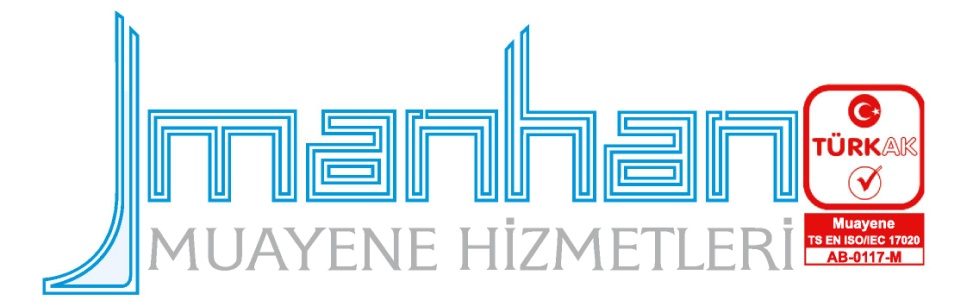 Tedarikçi Denetimleri- Kazanımlar
Bunlara ek olarak; en önemli konuların başında gelen gıda güvenliği , insan sağlığı ve istenilen ürün – hammadde standartlarının sağlanmasında zafiyet gösteren tedarikçilerin tespit edilerek düzeltilmesi için bilgi toplayabilmenin yanında,  kalite ve standartların uygulanması konusunda tedarikçilere destek olunması da yine üretici firmaya kazanç sağlamaktadır.
Bu sayede tedarikçi ile üretici arasındaki ticari bağın daha da güçlenerek, tedarikçi tarafından destek alınan ve gerektiğinde tedarikçinin elinden tutan bir kurum kimliğine dönüşmesi sağlanmaktadır.
11
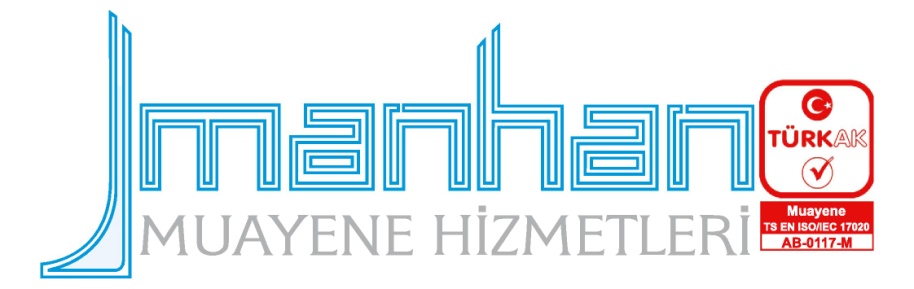 Tedarikçi Denetimleri- Denetçi Firmanın Belirlenmesi
Nitelikli hizmet alımının her sektör ve üründe mümkün olamadığı günümüzde, bağımsız bir denetim kuruluşu tarafından yapılan tedarikçi denetimleri, tedarik eden firmanın kurumsal kimliğini daha da güçlendirmektedir.  
Bunun yanında standartlarını belirlemiş işletmelerin ürün standartlarını da daha kolay sağladığı, müşterilerinden gelen tüm geri bildirimleri daha kolay ve etkin değerlendirerek, kök neden analizlerini yaptığı, tespitleri doğrultusunda tedarik zinciri kaynaklı uygunsuzluklara ulaşarak düzeltici faaliyet uygulamada daha başarılı olduğu görülmektedir.
12
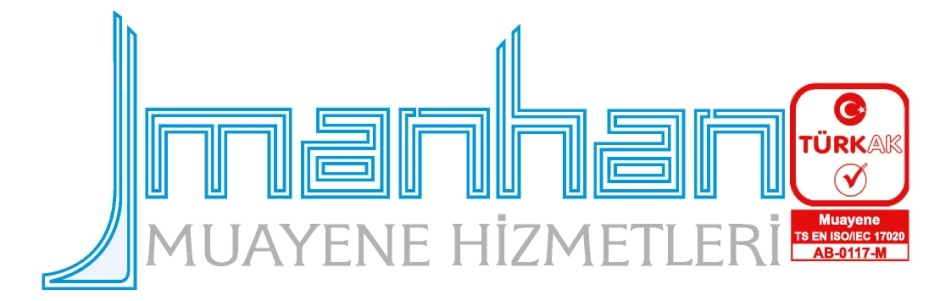 Manhan Gıda Kontrol Laboratuvarı
MANHAN Gıda Kontrol Laboratuvarı, 1988 yılında kurulmuş olan Manhan Gıda Kontrol, Denetim, Sınai Mülkiyet Hizmetleri, İthalat, İhracat, Tic. Ltd. Şti. bünyesinde faaliyet göstermekte olup, Ekim 2009 tarihinden beri Gıda, Tarım ve Hayvancılık Bakanlığı tarafından yetkilendirilmiş özel gıda kontrol laboratuvarı olarak hizmet vermektedir.
Sektörün iç ve dış pazarlardaki rekabet gücünün arttırmasının öneminin bilincinde olan muayene kuruluşumuz, analiz hizmetlerinin yanında işletmelerin ihtiyaçları doğrultusunda eğitim, teknik bilgilendirme, ürünlerin yasalarca belirlenmiş limitlere uygunluğunun kontrolü ve tedarikçi firma denetimleri konularında da destek vermektedir.
13
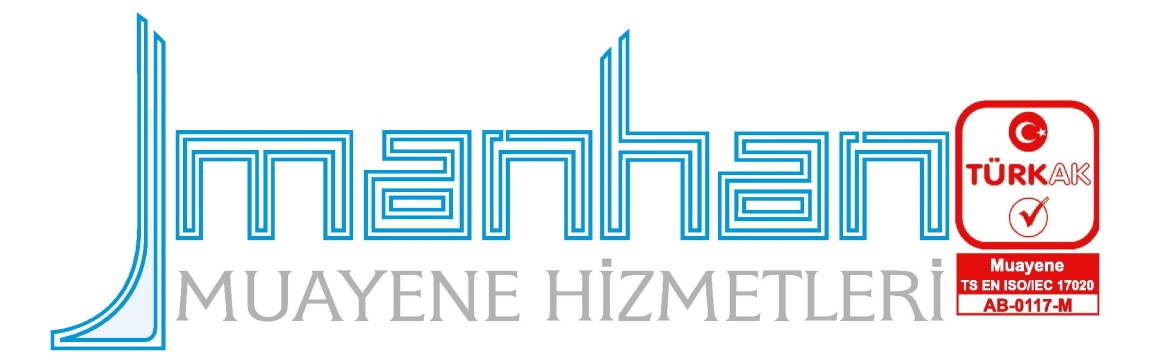 Manhan Gıda Kontrol Laboratuvarı
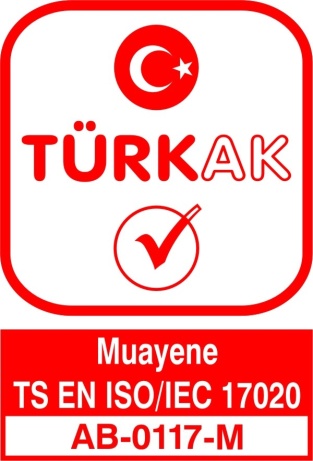 Manhan Muayane Hizmetleri TÜRKAK tarafından TS EN ISO/IEC 17020 standardına göre “A Tipi” (Tarafsız) Muayene Kuruluşu olarak da akredite olmaya hak kazanmıştır. Bu kapsamda, vermekte olduğumuz Tedarikçi Denetim Hizmetleri ve Mikrobiyolojik analizler için gıda ürünlerinden, personel ve ekipman yüzeylerinden, ortam havasından, imalathane ve tesis kullanma sularından numune alma hizmetlerimiz akreditasyon kapsamındadır.
Manhan Gıda Kontrol Laboratuvarı kalite sistemi TÜRKAK tarafından uluslararası geçerli olan TS EN ISO/IEC 17025:2010 Standartı’na göre akredite edilmiştir.
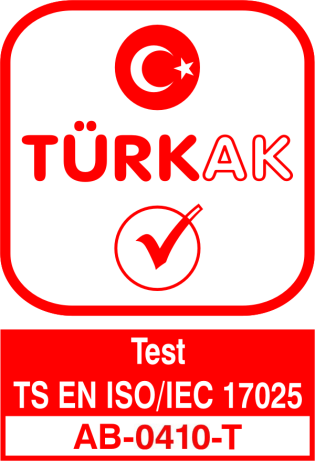 14
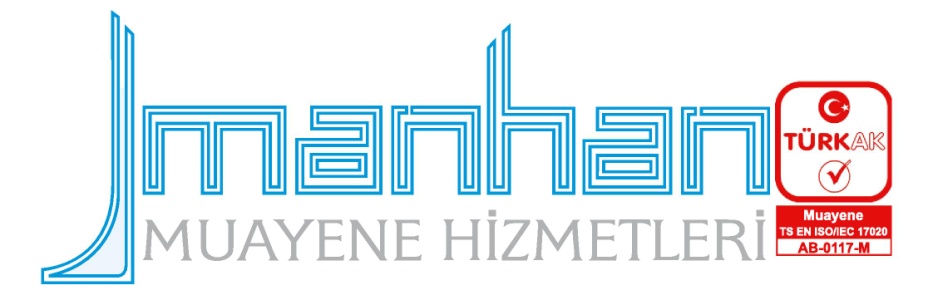 Tedarikçi Denetimleri- Planın Oluşturulması
Tedarikçi denetimleri,firmaların onaylı tedarikçi listesinde yer alan tedarikçilerinin bulunduğu sektörlere göre (gıda üretimi/hammadde, gıdayla temas eden madde /malzemeler vb.) ve kullanılan standartın gereklilikleri temel alınarak yapılmaktadır.
Denetimlerin hangi sıklıkta yenileneceği,  risk analizi ve tedarik sıklığı/hacmi baz alınarak belirlenmektedir. Burada, firmanın denetim sonucu aldığı puana göre tedarikçi değerlendirme prosedürüne tanımlanan  değerlendirme skalası dikkate alınarak denetim sıklığı belirlenir.
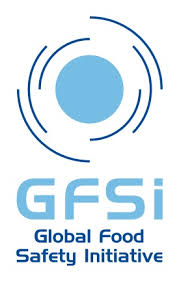 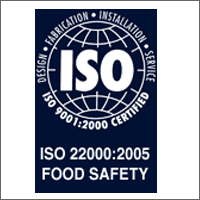 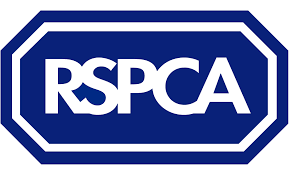 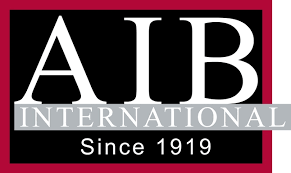 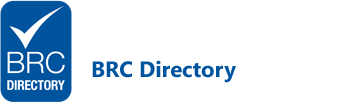 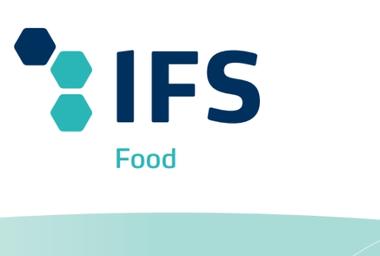 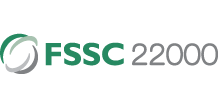 15
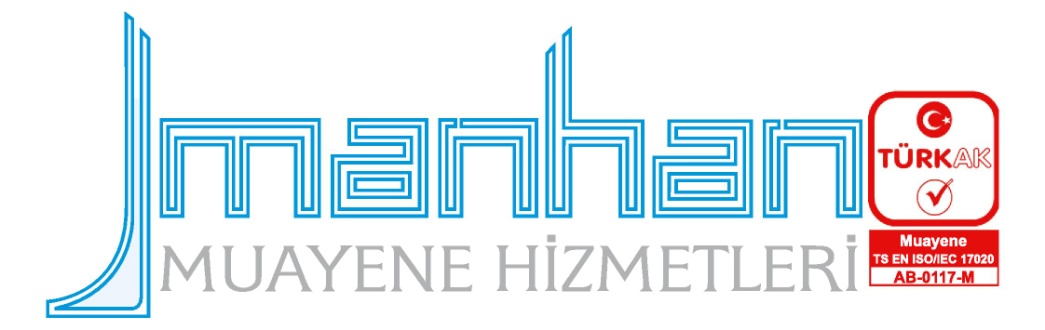 Tedarikçi Denetimleri- Planın Oluşturulması
Denetimler,  standartlarının gereklilikleri doğrultusunda oluşturulacak soru listesi ve tedarikçi değerlendirme prosedürü ile paralel olarak yapılacak ve yine standartın istediği konular üzerinde ayrıntılı sorgulamalar yapılmaktadır. Alerjen , izlenebilirlik, gıda savunma(işletme içi ve dışı tehlikelerin değerlendirilmesi) , yasal mevzuat kriterlerinin değerlendirilmesi (Kullanımı  sınırlı katkılar, işletmelerin HACCP uygulamaları,  ürün analizleri vs) konular ile birlikte gerekliliklerin zamanla ve işletmeye göre değişen modüllerinde farklılıklar değerlendirilerek tedarikçi denetimleri işletmelere ve tedarik edilen ürüne göre gerçekleştirilmektedir.
16
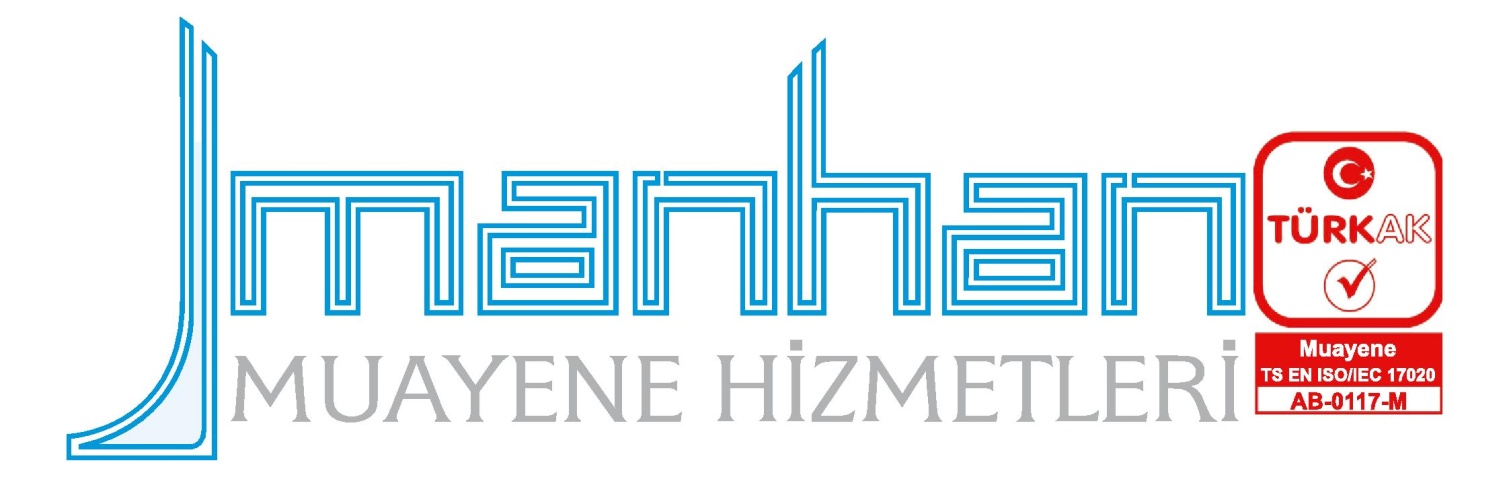 TEŞEKKÜR EDERİZ

          Serter YURDAKUL		                               Nazlı AKINCI
      Muayene Teknik Müdürü			                  Genel Müdür


      Manhan Gıda Kontrol Laboratuvarı ve Muayene Hizmetleri
      Tel: (212)2740301 pbx
      Faks: (212)2740305
      www.manhan-lab.com
17